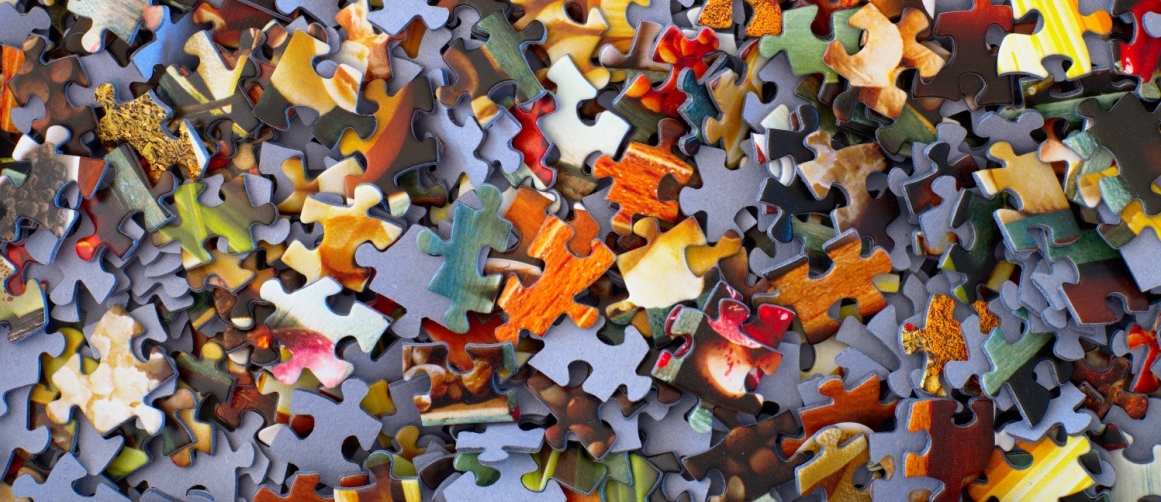 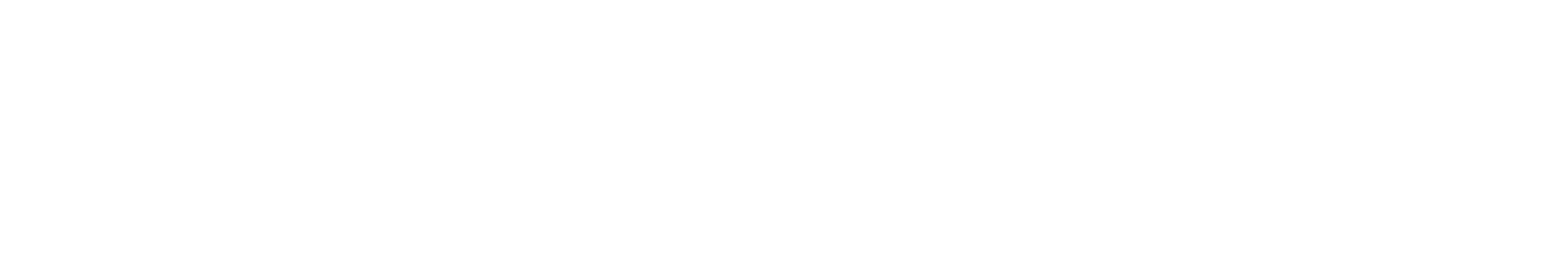 Toolkit 1Learning Unit 5Collaboration - Appropriate Collective Measures to promote collaboration Pre intervention
Developed by 
Institute of Group Analysis Athens (IGAA)
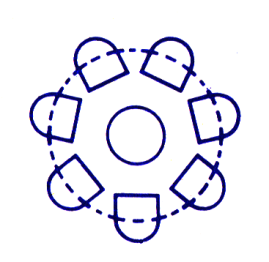 L.U. 5 – CollaborationAppropriate collective measures to promote collaboration
1. Preliminary  staff meeting
Question:  Have you collaborated, in the past, with the staff members that you encountered during the first organizational meeting?
Activity 1: Five-step model to promote collaboration
2.  Open communication 
Question:  Is open communication fostered among the staff members?
Activity 2: Engender connections within the team
3. Vision statement 
Questions:  Is team’s/organism’s vision statement (team/organism norms-vision-common goals and values) clear to you?
Activity 3:Brainstorming on meeting ground rules (10 min)
4. Engagement and involvement 
Question:  Are you satisfied with the team members’ engagement and involvement about the partnership purpose and progress?
Activity 4: Suggestions for successful and motivated partnership
5. Conflict
Question: If a conflict arises during a meeting, are you aware of ways to deal with    it?
Activity 5: Conflict management
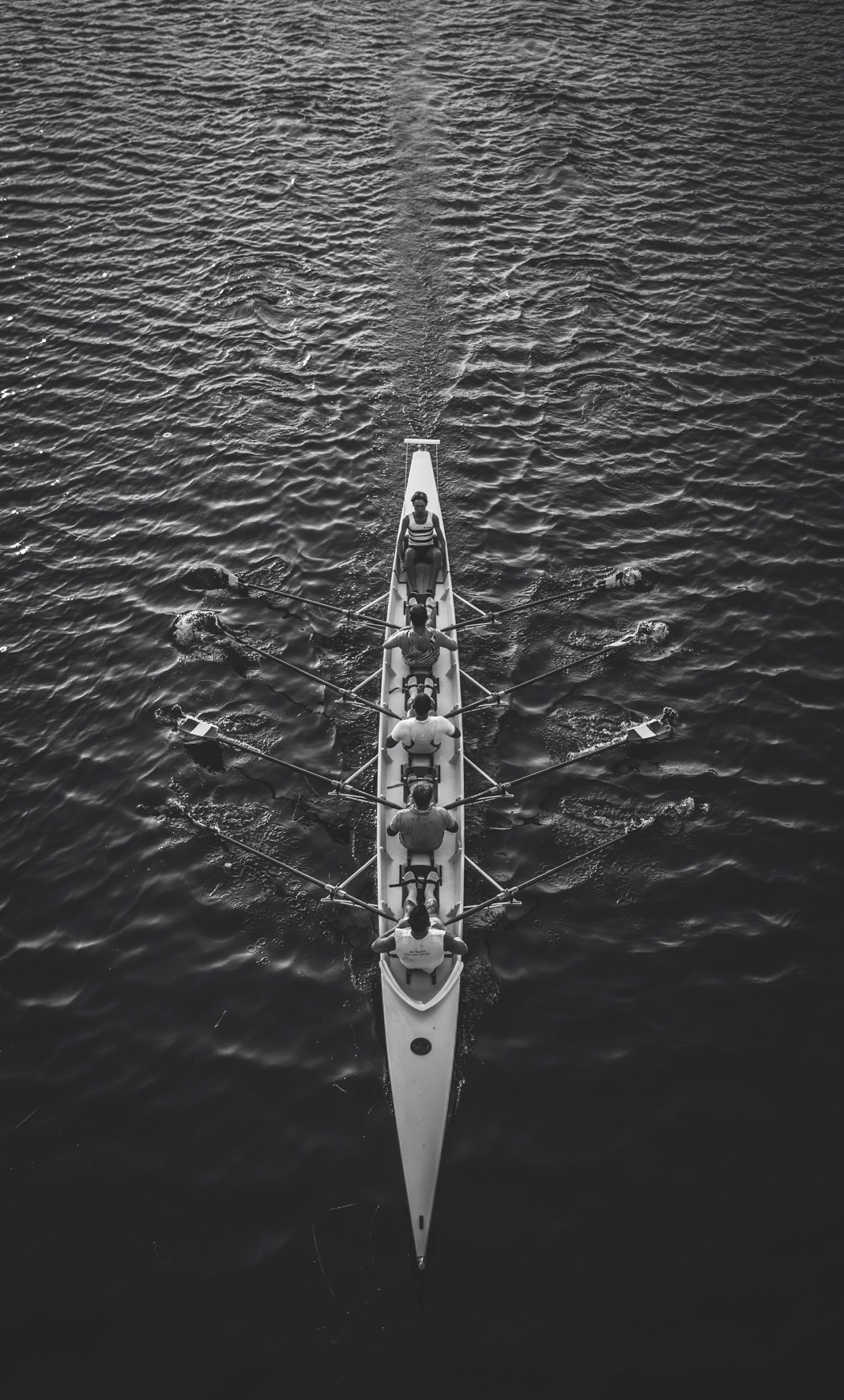 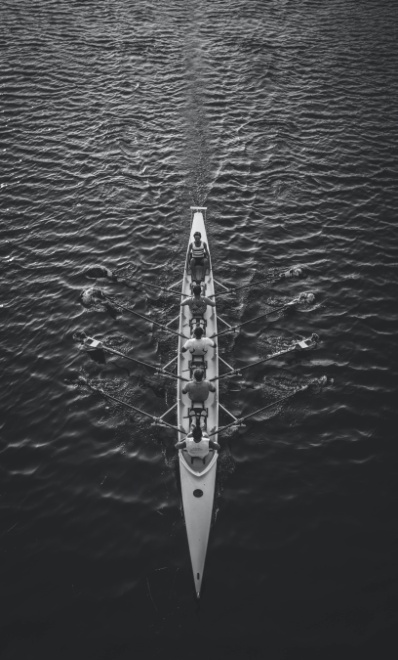 1 – Preliminary staff meeting
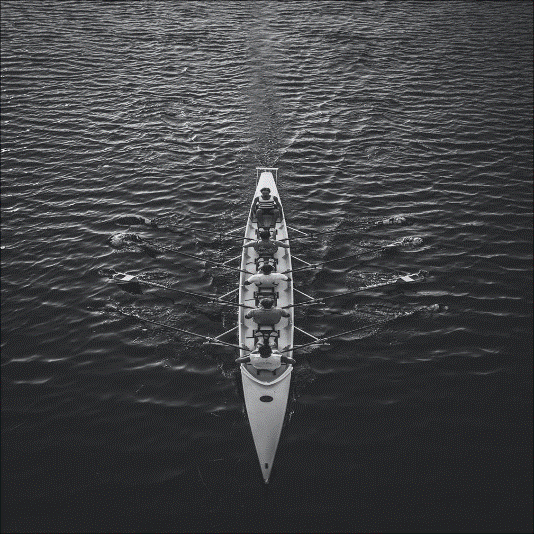 1.Have you collaborated, in the past, with the staff members that you encountered during the first organizational meeting?
No
Yes
Go to the next question
Click here
Activity 1
To know us better
Open communication
2 – Open communication
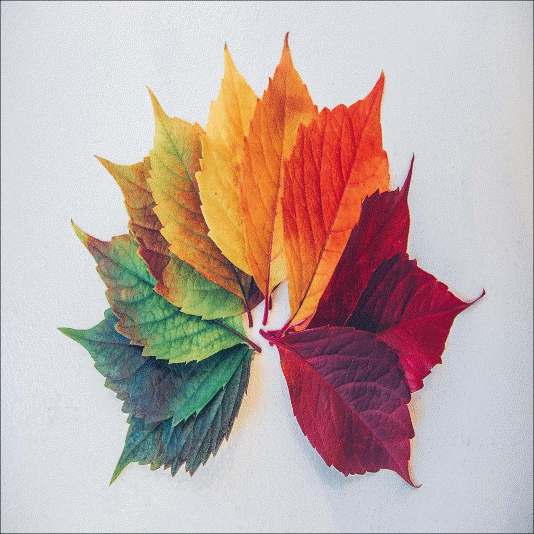 2. Is open communication fostered among the staff members?
Yes,
No
Click here
Activity 2
Go to the next question
Engender connections within the team
Vision statement
3. Vision statement
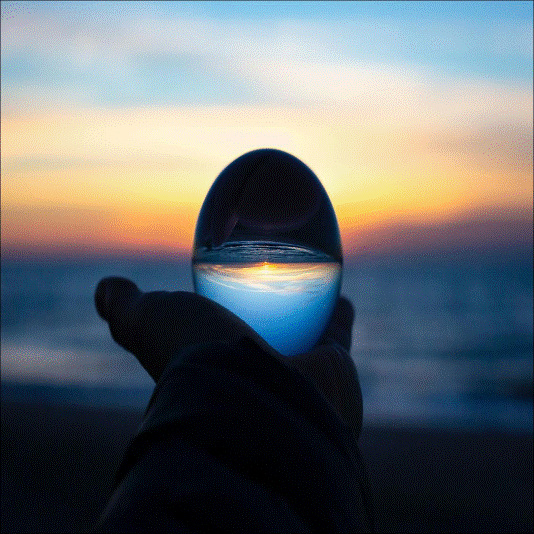 3. Is team’s/organization’s vision statement (team/organization norms-vision-common goals and values) clear to you?
Yes
No
Go to the next question
Click here 
Activity 3
Brainstorming: 
Meeting ground rules
Motivated partnership
4. Motivated partnership
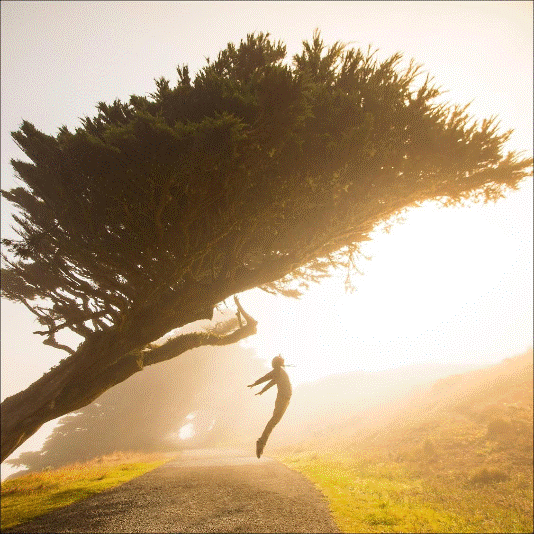 4. Are you satisfied with the team members’ engagement and involvement about the partnership purpose and progress?
Yes
No
Click here
 Activity 4
Go to the next question
Engagement and envolvement
Dealing with Conflict
5. Conflict
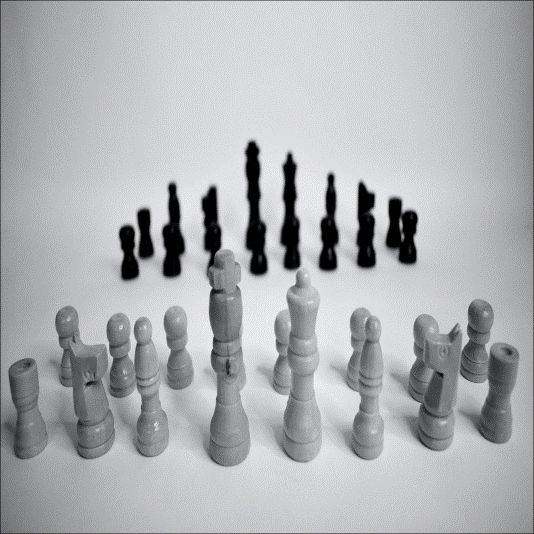 If a conflict arises during a meeting, are you aware of ways to deal with it?
Yes
No
You have finished Unit 5
Click here 
Activity 5
Suggestions for conflict managment
Go to the next unit